CS 162Discussion SectionWeek 2
Who am I?
Wesley Chow
chowwesley@berkeley.edu

Office Hours: 12pm-2pm Friday @ 411 Soda

Does Monday 1-3 work for everyone?
Thread Stack Allocation
Statically allocated
ulimit –s on Unix systems to see what yours is set at
Java –Xss to set thread stack size in Java VM
Administrivia
Get to know Nachos
Start project 1
Project 1
Can be found in the course website
Under the heading “Projects and Nachos”

Stock Nachos has an incomplete thread system. Your job is to
complete it, and 
use it to solve several synchronization problems
Project 1 Grading
Design docs [40 points]
First draft [10 points]
Design review [10 points]
Final design doc [20 points]

Code [60 points]
Design Document
Overview of the project as a whole along with its parts

Header must contain the following info
Project Name and #
Group Members Name and ID
Section #
TA Name
Design Document Structure
Each part of the project should be explained using the following structure

Overview
Correctness Constraints
Declarations
Descriptions
Testing Plan
Design Doc Length
Keep under 15 pages
Will dock points if too long!
Design Reviews
Design reviews
Every member must attend
Will test that every member understands
YOU are responsible for testing your code
We provide access to a simple autograder
But your project is graded against a much more extensive autograder
Project Questions?
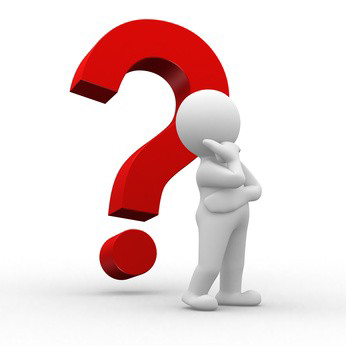 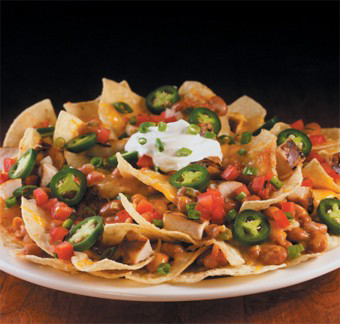 True/False
Threads within the same process share the same heap and stack.
Preemptive multithreading requires threads to give up the CPU using the yield() system call.
Despite the overhead of context switching, multithreading can provide speed-up even on a single-core cpu.
[Speaker Notes: False: The heap is shared; each thread has it’s own stack. 
Preemptive multithreading uses interrupts to schedule context switches. 
True: Context switch to avoid blocking on I/O.]
Acquire() {	disable interrupts;	if (value == BUSY) {		put thread on wait queue;		Go to sleep();		// Enable interrupts?	} else {		value = BUSY;	}	enable interrupts;}
Critical
Section
New Lock Implementation: Discussion
Disable interrupts: avoid interrupting between checking and setting lock value
Otherwise two threads could think that they both have lock








Note: unlike previous solution, critical section very short
User of lock can take as long as they like in their own critical section
Critical interrupts taken in time
Interrupt re-enable in going to sleep
Enable Position
Enable Position
Enable Position
What about re-enabling ints when going to sleep?







Before putting thread on the wait queue?
Release can check the queue and not wake up thread
After putting the thread on the wait queue
Release puts the thread on the ready queue, but the thread still thinks it needs to go to sleep
Misses wakeup and still holds lock (deadlock!)
Want to put it after sleep(). But, how?
Acquire() {	disable interrupts;	if (value == BUSY) {		put thread on wait queue;		go to sleep();	} else {		value = BUSY;	}	enable interrupts;}
How to Re-enable After Sleep()?
contextswitch
contextswitch
Since ints are disabled when you call sleep:
Responsibility of the next thread to re-enable ints
When the sleeping thread wakes up, returns to acquire and re-enables interrupts
		Thread A	Thread B
		.	.	disable ints	sleep
			sleep return		enable ints
			.		.		.
			disable int		sleep
		sleep return	enable ints	.	.
yield returnenable ints
disable int
yield
Why Processes & Threads?
Goals:
Why Processes & Threads?
Goals:
Multiprogramming: Run multiple applications concurrently
Protection: Don’t want a bad application to crash system!
Solution:
Why Processes & Threads?
Goals:
Multiprogramming: Run multiple applications concurrently
Protection: Don’t want a bad application to crash system!
Solution:
Process: unit of execution and allocation
Virtual Machine abstraction: give process illusion it owns machine (i.e., CPU, Memory, and IO device multiplexing)
Challenge:
Why Processes & Threads?
Goals:
Multiprogramming: Run multiple applications concurrently
Protection: Don’t want a bad application to crash system!
Solution:
Process: unit of execution and allocation
Virtual Machine abstraction: give process illusion it owns machine (i.e., CPU, Memory, and IO device multiplexing)
Challenge:
Process creation & switching expensive
Need concurrency within same app (e.g., web server)
Solution:
Why Processes & Threads?
Goals:
Multiprogramming: Run multiple applications concurrently
Protection: Don’t want a bad application to crash system!
Solution:
Process: unit of execution and allocation
Virtual Machine abstraction: give process illusion it owns machine (i.e., CPU, Memory, and IO device multiplexing)
Challenge:
Process creation & switching expensive
Need concurrency within same app (e.g., web server)
Solution:
Thread: Decouple allocation and execution
Run multiple threads within same process
Putting it together: Process
(Unix) Process
A(int tmp) {
  if (tmp<2)
    B();
  printf(tmp);
}
B() {
  C();
}
C() {
  A(2);
}
A(1);
…
Memory
Resources
I/O State
(e.g., file, socket contexts)
Sequential stream of instructions
CPU state (PC, registers..)
Putting it together: Processes
Process 1
Process 2
Process N
Switch overhead: high
CPU state: low
Memory/IO state: high
Process creation: high
Protection
CPU: yes
Memory/IO: yes
Sharing overhead: high (involves at least a context switch)
Mem.
Mem.
Mem.
…
IO
sate
IO
sate
IO
sate
CPU
sate
CPU
sate
CPU
sate
CPU sched.
OS
1 process at a time
CPU
(1 core)
Putting it together: Threads
Process 1
Process N
threads
threads
Switch overhead: low (only CPU state)
Thread creation: low
Protection
CPU: yes
Memory/IO: No
Sharing overhead: low (thread switch overhead low)
Mem.
Mem.
IO
sate
…
IO
sate
…
…
CPU
sate
CPU
sate
CPU
sate
CPU
sate
CPU sched.
OS
1 thread at a time
CPU
(1 core)
Putting it together: Multi-Cores
Process 1
Process N
threads
threads
Switch overhead: low (only CPU state)
Thread creation: low
Protection
CPU: yes
Memory/IO: No
Sharing overhead: low (thread switch overhead low)
Mem.
Mem.
IO
sate
…
IO
sate
…
…
CPU
sate
CPU
sate
CPU
sate
CPU
sate
CPU sched.
OS
4 threads at a time
core 1
Core 2
Core 3
Core 4
CPU
Putting it together: Hyper-Threading
Process 1
Process N
threads
threads
Switch overhead between hardware-threads: very-low (done in hardware)
Contention to cache may hurt performance
Mem.
Mem.
IO
sate
…
IO
sate
…
…
CPU
sate
CPU
sate
CPU
sate
CPU
sate
CPU sched.
OS
hardware-threads
(hyperthreading)
8 threads at a time
core 1
core 2
core 3
core 4
CPU
Thread State
State shared by all threads in process/addr space
Content of memory (global variables, heap)
I/O state (file system, network connections, etc)

State “private” to each thread 
Kept in TCB  Thread Control Block
CPU registers (including, program counter)
Execution stack – what is this?

Execution Stack
Parameters, temporary variables
Return PCs are kept while called procedures are executing
Dispatch Loop
Conceptually, the dispatching loop of the operating system looks as follows:
		Loop {
		   RunThread(); 
		   ChooseNextThread();
		   SaveStateOfCPU(curTCB);
		   LoadStateOfCPU(newTCB);
		}

This is an infinite loop
One could argue that this is all that the OS does
[Speaker Notes: Emergency crash of operating system called “panic()”]
An OS needs to mediate access to resources: how do we share the  CPU?
Strategy 1: force everyone to cooperate
a thread willingly gives up the CPU by calling yield() which calls into the scheduler, which context-switches to another thread 
what if a thread never calls yield()? 
Strategy 2: use pre-emption 
at timer interrupt, scheduler gains control and context switches as appropriate Recall, an OS needs to mediate access to resources: how do we share the CPU?
Thread T
Thread S
A
A
Stack growth
B(while)
B(while)
yield
yield
run_new_thread
run_new_thread
switch
switch
From Lecture: Two Thread Yield
Consider the following 
	code blocks:“	
	" proc A() {
	B();
	}
	proc B() {
	while(TRUE) {
	yield();
	}
	}
Suppose we have 2
	threads:“
	Threads S and T
Detour: Interrupt Controller
Int Disable
NMI
Interrupt Mask
Priority Encoder
IntID
CPU
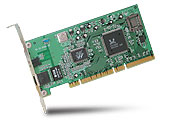 Interrupt
Timer
Control
Software
Interrupt
Network
Interrupts invoked with interrupt lines from devices
Interrupt controller chooses interrupt request to honor
Mask enables/disables interrupts
Priority encoder picks highest enabled interrupt 
Software Interrupt Set/Cleared by Software
Interrupt identity specified with ID line
CPU can disable all interrupts with internal flag
Non-maskable interrupt line (NMI) can’t be disabled
Short Answers
What is the OS data structure that represents a running process?
What are some of the similarities and differences between interrupts and system calls? What roles do they play in preemptive and non-preemptive multithreading?
Questions / Examples about Process and Thread?
[Speaker Notes: http://dev.chromium.org/developers/design-documents/multi-process-architecture]
Review: Execution Stack Example
A(int tmp) {
  if (tmp<2)
    B();
  printf(tmp);
}
B() {
  C();
}
C() {
  A(2);
}
A(1);
exit;
addrX:
.
.
.
addrY:
.
.
.
addrU:
.
.
.
Stack holds function arguments, return address
Permits recursive execution
Crucial to modern languages
addrV:
.
.
.
addrZ:
Review: Execution Stack Example
A(int tmp) {
  if (tmp<2)
    B();
  printf(tmp);
}
B() {
  C();
}
C() {
  A(2);
}
A(1);
exit;
Stack
Pointer
A: tmp=1
   ret=addrZ
addrX:
.
.
.
Stack Growth
addrY:
.
.
.
addrU:
.
.
.
Stack holds function arguments, return address
Permits recursive execution
Crucial to modern languages
addrV:
.
.
.
addrZ:
Review: Execution Stack Example
A(int tmp) {
  if (tmp<2)
    B();
  printf(tmp);
}
B() {
  C();
}
C() {
  A(2);
}
A(1);
exit;
Stack
Pointer
A: tmp=1
   ret=addrZ
addrX:
.
.
.
Stack Growth
addrY:
.
.
.
addrU:
.
.
.
Stack holds function arguments, return address
Permits recursive execution
Crucial to modern languages
addrV:
.
.
.
addrZ:
Review: Execution Stack Example
A(int tmp) {
  if (tmp<2)
    B();
  printf(tmp);
}
B() {
  C();
}
C() {
  A(2);
}
A(1);
exit;
Stack
Pointer
A: tmp=1
   ret=addrZ
addrX:
.
.
.
Stack Growth
addrY:
.
.
.
addrU:
.
.
.
Stack holds function arguments, return address
Permits recursive execution
Crucial to modern languages
addrV:
.
.
.
addrZ:
Review: Execution Stack Example
A(int tmp) {
  if (tmp<2)
    B();
  printf(tmp);
}
B() {
  C();
}
C() {
  A(2);
}
A(1);
exit;
Stack
Pointer
A: tmp=1
   ret=addrZ
addrX:
.
.
.
B: ret=addrY
addrY:
Stack Growth
.
.
.
addrU:
.
.
.
Stack holds function arguments, return address
Permits recursive execution
Crucial to modern languages
addrV:
.
.
.
addrZ:
Review: Execution Stack Example
A(int tmp) {
  if (tmp<2)
    B();
  printf(tmp);
}
B() {
  C();
}
C() {
  A(2);
}
A(1);
exit;
Stack
Pointer
A: tmp=1
   ret=addrZ
addrX:
.
.
.
B: ret=addrY
addrY:
Stack Growth
.
.
.
addrU:
.
.
.
Stack holds function arguments, return address
Permits recursive execution
Crucial to modern languages
addrV:
.
.
.
addrZ:
Review: Execution Stack Example
A(int tmp) {
  if (tmp<2)
    B();
  printf(tmp);
}
B() {
  C();
}
C() {
  A(2);
}
A(1);
exit;
Stack
Pointer
A: tmp=1
   ret=addrZ
addrX:
.
.
.
B: ret=addrY
C: ret=addrU
addrY:
.
.
.
Stack Growth
addrU:
.
.
.
Stack holds function arguments, return address
Permits recursive execution
Crucial to modern languages
addrV:
.
.
.
addrZ:
Review: Execution Stack Example
A(int tmp) {
  if (tmp<2)
    B();
  printf(tmp);
}
B() {
  C();
}
C() {
  A(2);
}
A(1);
exit;
Stack
Pointer
A: tmp=1
   ret=addrZ
addrX:
.
.
.
B: ret=addrY
C: ret=addrU
addrY:
.
.
.
Stack Growth
addrU:
.
.
.
Stack holds function arguments, return address
Permits recursive execution
Crucial to modern languages
addrV:
.
.
.
addrZ:
Review: Execution Stack Example
A(int tmp) {
  if (tmp<2)
    B();
  printf(tmp);
}
B() {
  C();
}
C() {
  A(2);
}
A(1);
exit;
Stack
Pointer
A: tmp=1
   ret=addrZ
addrX:
.
.
.
B: ret=addrY
C: ret=addrU
addrY:
.
.
.
A: tmp=2
   ret=addrV
Stack Growth
addrU:
.
.
.
Stack holds function arguments, return address
Permits recursive execution
Crucial to modern languages
addrV:
.
.
.
addrZ:
Review: Execution Stack Example
A(int tmp) {
  if (tmp<2)
    B();
  printf(tmp);
}
B() {
  C();
}
C() {
  A(2);
}
A(1);
exit;
Stack
Pointer
A: tmp=1
   ret=addrZ
addrX:
.
.
.
B: ret=addrY
C: ret=addrU
addrY:
.
.
.
A: tmp=2
   ret=addrV
Stack Growth
addrU:
.
.
.
Stack holds function arguments, return address
Permits recursive execution
Crucial to modern languages
addrV:
.
.
.
addrZ:
Review: Execution Stack Example
A(int tmp) {
  if (tmp<2)
    B();
  printf(tmp);
}
B() {
  C();
}
C() {
  A(2);
}
A(1);
exit;
Stack
Pointer
A: tmp=1
   ret=addrZ
addrX:
.
.
.
B: ret=addrY
C: ret=addrU
addrY:
.
.
.
A: tmp=2
   ret=addrV
Stack Growth
addrU:
.
.
.
Output:
2
addrV:
.
.
.
addrZ:
Review: Execution Stack Example
A(int tmp) {
  if (tmp<2)
    B();
  printf(tmp);
}
B() {
  C();
}
C() {
  A(2);
}
A(1);
exit;
Stack
Pointer
A: tmp=1
   ret=addrZ
addrX:
.
.
.
B: ret=addrY
C: ret=addrU
addrY:
.
.
.
Stack Growth
addrU:
.
.
.
Output:
2
addrV:
.
.
.
addrZ:
Review: Execution Stack Example
A(int tmp) {
  if (tmp<2)
    B();
  printf(tmp);
}
B() {
  C();
}
C() {
  A(2);
}
A(1);
exit;
Stack
Pointer
A: tmp=1
   ret=addrZ
addrX:
.
.
.
B: ret=addrY
addrY:
Stack Growth
.
.
.
addrU:
.
.
.
Output:
2
addrV:
.
.
.
addrZ:
Review: Execution Stack Example
A(int tmp) {
  if (tmp<2)
    B();
  printf(tmp);
}
B() {
  C();
}
C() {
  A(2);
}
A(1);
exit;
Stack
Pointer
A: tmp=1
   ret=addrZ
addrX:
.
.
.
Stack Growth
addrY:
.
.
.
addrU:
.
.
.
Output:
2
1
addrV:
.
.
.
addrZ:
Review: Execution Stack Example
A(int tmp) {
  if (tmp<2)
    B();
  printf(tmp);
}
B() {
  C();
}
C() {
  A(2);
}
A(1);
exit;
addrX:
.
.
.
addrY:
.
.
.
addrU:
.
.
.
Output:
2
1
addrV:
.
.
.
addrZ: